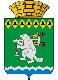 Годовой отчет об исполнении бюджета Артемовского городского округа за 2014 год
Плановые показатели бюджета Артемовского городского округа в 2012-2014 годах
Исполнение доходной части бюджета Артемовского городского округа в 2012-2014 годах
Доля налоговых и неналоговых доходов и безвозмездных поступлений в общем объеме поступивших доходов в 2012-2014 годах
Исполнение плановых показателей по налоговым и неналоговым доходам бюджета Артемовского городского округа в 2012-2014 годах
Исполнение плановых показателей по безвозмездным поступлениям бюджета Артемовского городского округа в 2012-2014 годах
Доходы бюджета Артемовского городского округа в 2014 году
Доходы бюджета городского округа образуются за счет налоговых и неналоговых доходов, а также за счет безвозмездных поступлений
1 593 822,0 тыс. руб.
Безвозмездные поступления – 
1021 550,0 
тыс. руб.
Налоговые доходы – 548 966,0 
тыс. руб.
Неналоговые доходы – 23 306,0 
тыс. руб.
7
Структура доходов бюджета Артемовского городского округа в 2014 году
Доходная часть бюджета Артемовского городского округа  в 2014 году
Общий объем  поступивших доходов– 1 593 822,0 тыс.руб.
Налоговые доходы
548 966,0 тыс.руб.
Безвозмездные перечисления
1 021 550,0 тыс.руб.
Неналоговые доходы
23 306,0 тыс.руб.
Налог на доходы физических лиц –  
477316,4 тыс. руб.
Доходы от оказания платных услуг (работ) и компенсации государства – 13449,1 тыс. руб.
Дотации – 101074,0 тыс. руб.
Налог на имущество физических лиц – 7709,9 тыс. руб.
Платежи при пользовании природными ресурсами – 537,8
тыс. руб.
Субсидии – 333149,0 тыс. руб.
Земельный налог – 10455,3 тыс. руб.
Единый налог на вмененный доход  для отдельных видов деятельности – 
25397,7 тыс. руб.
Доходы от продажи материальных и нематериальных активов – 1755,5 тыс. руб.
Субвенции – 548665,0 тыс. руб.
Единый сельскохозяйственный налог – 1438,4  тыс. руб.
Доходы от использования имущества, находящегося в государственной и муниципальной собственности – 4958,6 тыс. руб.
Налог, взимаемый в связи с применением патентной системы налогообложения – 531,7  тыс. руб.
Акцизы по подакцизным товарам (продукции) – 21167,5   тыс. руб.
Штрафы, санкции, возмещение ущерба –  2613,2 тыс. руб.
Государственная пошлина – 
4834,3  тыс. руб.
9
Исполнение  расходной части бюджета Артемовского городского округа в 2012-2014 годах
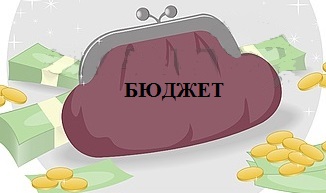 Исполнение плановых показателей расходной части бюджета Артемовского городского округа в 2012-2014 годах
Расходы бюджета Артемовского городского округа в рамках муниципальных программ в 2012-2014 годах
Исполнение расходной части бюджета Артемовского городского округа в 2014 году
Образование
883 683,7 тыс.руб.
Общегосударственные вопросы
107 011,0 тыс. руб.
Жилищно-коммунальное хозяйство
127 498,7тыс.руб.
Национальная оборона – 
2 579,0 тыс. руб.
1597372,9 
тыс. руб.
Национальная безопасность и правоохранительная деятельность – 9 102,6 тыс. руб.
Социальная политика
208 223,5 тыс.руб.
Национальная экономика – 101 768,4 тыс. руб.
Культура и кинематография
103 058,8 тыс.руб.
Охрана окружающей среды – 31 856,8 тыс. руб.
Физическая культура и спорт
20 297,9 тыс.руб.
Средства массовой информации
2178,7 тыс.руб.
Обслуживание государственного и муниципального долга – 113,8 тыс. руб.
Структура расходов бюджета Артемовского  городского округа в 2014 году
Расходы бюджета Артемовского городского округа по разделу  0300 «Национальная безопасность и правоохранительная деятельность» в 2012-2014 годах
Расходы бюджета Артемовского городского округа в 2014 году
Раздел 0300 «Национальная безопасность и правоохранительная деятельность»
9102,6тыс. руб.
Мероприятия по профилактике правонарушений на территории Артемовского городского округа – 
298,8 тыс. руб.
Мероприятия по защите населения и территории от чрезвычайных ситуаций природного и техногенного характера, гражданской обороне – 
6426,7 тыс. руб.
Мероприятия по обеспечению пожарной безопасности –
2377,1 тыс. руб.
17
Расходы бюджета Артемовского городского округа по разделу 0400 « Национальная экономика» в 2012-2014 годах
Расходы бюджета Артемовского городского округа в 2014 году по разделу 0400 «Национальная экономика»
Капитальный ремонт Красногвардейского гидроузла на реке Ирбит в п. Красногвардейский – 
63 354,1 тыс. руб.
Развитие системы 
поддержки субъектов 
малого и среднего
 предпринимательства
 – 739,8 тыс. руб.
101768,4 
тыс. руб.
Мероприятия в области сельскохозяйственного производства – 
192,0 тыс. руб.
Разработка документации по планировке территории  городского округа -  
2423,1 тыс. руб.
Содержание и ремонт гидротехнических сооружений, находящихся в муниципальной собственности Артемовского городского округа – 2 303,3 тыс. руб.
Создание и ведение
 информационной 
системы обеспечения
 градостроительной 
деятельности – 
490,0 тыс. руб.
Дорожный фонд – 
29 713,3 тыс. руб.
Содержание и обеспечение
 деятельности Комитета 
 по архитектуре и 
градостроительству АГО – 
2 402,7 тыс. руб.
Расходы бюджета Артемовского городского округа по разделу 0500 «Жилищно-коммунальное хозяйство» в 2012-2014 годах
Объем расходов бюджета  Артемовского городского округа на жилищно-коммунальное хозяйство в 2014 году составил – 
127 498,7 тыс. руб.
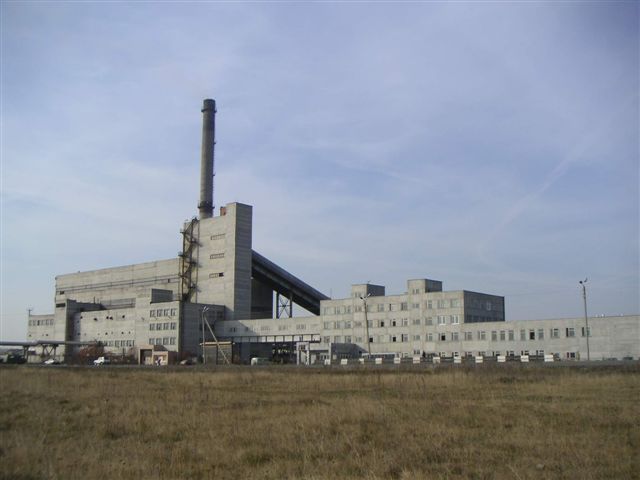 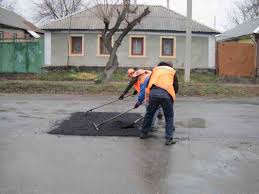 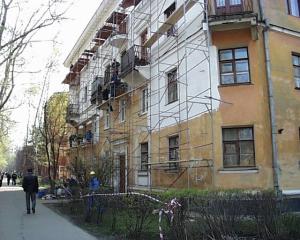 Расходы бюджета Артемовского городского округа в 2014 году
Раздел 0500 «Жилищно-коммунальное хозяйство»
127 498,7
 тыс. руб.
Подраздел 0501 «Жилищное хозяйство» - 
5979,1 тыс. руб.
Подраздел 0503 «Благоустройство» - 
41 016,0 тыс. руб.
Подраздел 0505 «Другие вопросы в области жилищно-коммунального хозяйства» - 
2 428,9 тыс. руб.
Подраздел 0502 «Коммунальное хозяйство» - 
78 074,6 тыс. руб.
22
Структура расходов бюджета Артемовского городского округа по разделу 0500 «Жилищно-коммунальное хозяйство» в 2014 году
Основные направления расходов бюджета Артемовского городского округа по подразделу  0501 «Жилищное хозяйство» в 2014 году
Строительство жилого дома на 30 квартир в п. Буланаш в целях переселения граждан из жилых помещений, признанных непригодными для проживания и (или) с высоким уровнем износа – 21 тыс. руб.
Капитальный ремонт муниципального жилищного фонда – 1 654,6 тыс. руб.
Оплата проведенных аварийно-восстановительных работ в целях исключения размораживания системы отопления в жилом доме по ул. Первомайская, 3Б в поселке Буланаш – 119,6 тыс. руб.
Мероприятия по обеспечению малоимущих граждан жилыми помещениями по договорам социального найма муниципального жилищного фонда – 4 156,0 тыс. руб.
Основные направления расходов бюджета Артемовского городского округа  по подразделу  0502 «Коммунальное хозяйство» в 2014 году
Реализация мероприятий по газификации Артемовского городского округа – 
22 057,5 тыс. руб.
Реализация мероприятий муниципальной программы «Развитие и модернизация объектов коммунальной инфраструктуры Артемовского городского округа на 2014-2016 годы» - 
10 015,7 тыс. руб.
Пополнение аварийного запаса топлива на муниципальных котельных  (за счет средств резервного фонда Администрации Артемовского городского округа)  – 
799,0 тыс. руб.
Компенсация затрат по устранению аварий в п. Буланаш (за счет средств резервного фонда Администрации Артемовского городского округа) – 123,7 тыс. руб.
Предоставление субсидий предприятиям и организациям, осуществляющим услуги по тепло-водоснабжению населения, водоотведению на территории Артемовского городского округа  в целях возмещения недополученных доходов в связи с ограничением роста платежей граждан за коммунальные услуги предельными индексами за период до 2012 года – 
2 500,0 тыс. руб.
Предоставление субсидий юридическим лицам, оказывающим населению Артемовского городского округа услуги коммунальной бани в целях возмещения недополученных доходов и (или) финансового обеспечения (возмещения) затрат в связи с оказанием услуг – 
2 578,8 тыс. руб.
Исполнение муниципальных гарантий – 
40 000,00 тыс. руб.
25
Основные направления расходов бюджета Артемовского городского округа по подразделу  0503 «Благоустройство»  в 2014 году
Мероприятия по благоустройству территории Артемовского городского округа – 
16 864,4 тыс. руб.
Организация  уличного  освещения – 
18 090,3 тыс. руб.
Реставрация и реконструкция памятников и памятных мест -1547,6 тыс. руб.
Организация и содержание мест захоронения – 
4 126,9 тыс. руб.
Мероприятия по озеленению территории Артемовского городского округа – 
386,9 тыс. руб.
Расходы бюджета Артемовского городского округа по разделу 0600 «Охрана окружающей среды» в 2012-2014 годах
Расходы бюджета Артемовского городского округа в 2014 году
Раздел 0600 «Охрана окружающей среды»
31 856,8 
тыс. руб.
Мероприятия в области экологической безопасности –
1620,8 тыс. руб.
Эксплуатация природоохранного объекта шахтный водоотлив поселка Буланаш –
 30 236,0 тыс. руб.
28
Расходы бюджета Артемовского городского округа по разделу 0700 «Образование» в 2012-2014 годах
Объем расходов бюджета Артемовского городского округа на образование в 2014 году составил –
 883 683,7 тыс. руб.
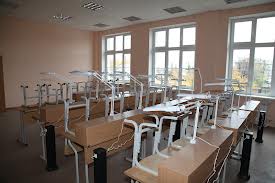 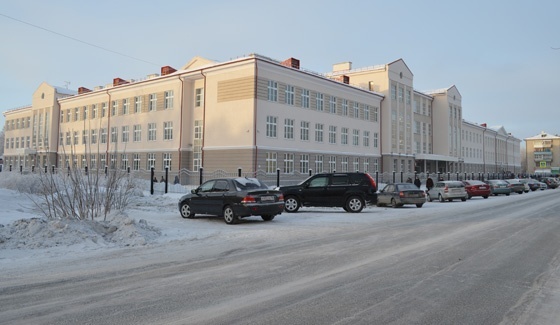 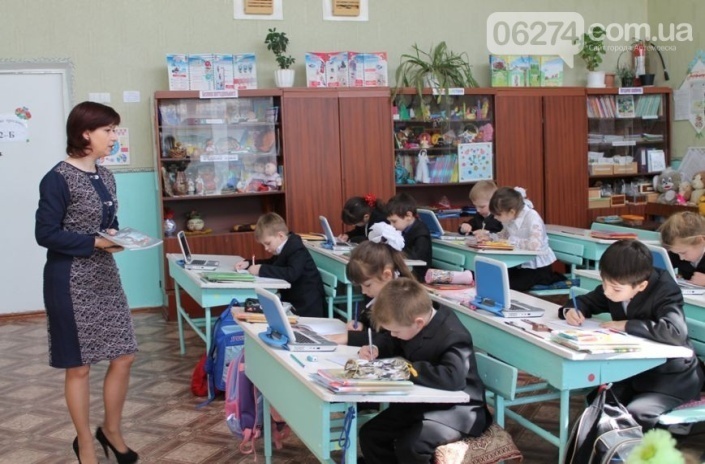 Структура расходов бюджета Артемовского городского округа по разделу 0700 «Образование» в 2014 году
Расходы бюджета Артемовского городского округа в 2014 году
Раздел 0700 «Образование»
883 683,7
 тыс. руб.
Дошкольное образование - 
306 706,5
 тыс. руб.
Молодежная политика и оздоровление детей - 
23835,5 
тыс. руб.
Другие вопросы в области образования - 
37 846,7
 тыс. руб.
Общее образование - 
515 295,1 
тыс. руб.
32
Основные направления  расходов бюджета Артемовского городского округа в 2014 году по разделу 0700 «Образование»
Организация дошкольного образования, в том числе содержание детских дошкольных образовательных учреждений – 283 965,4 тыс.  руб.
Организация предоставления 
дополнительного образования 
детей в муниципальных 
учреждениях дополнительного 
образования -  74 652,9 тыс. руб.
Организация предоставления общего образования и создание условий для содержания детей в муниципальных образовательных учреждениях – 383 493,6 
тыс. руб.
Капитальный ремонт зданий и помещений, в которых размещаются муниципальные детские школы искусств, и (или) укрепление материально-технической базы таких учреждений – 2007,2 тыс. руб.
883 683,7 
тыс. руб.
Организации питания в муниципальных общеобразовательных организациях  – 
37 990,00 тыс. руб.
Мероприятия по организации отдыха и оздоровления детей в каникулярное время – 
21 671,6 тыс. руб.
Капитальный ремонт, приведение в соответствие с требованиями пожарной безопасности и санитарного законодательства зданий и помещений, в которых размещаются муниципальные образовательные организации – 14558,4 тыс. руб.
Мероприятия по работе с детьми и молодежью – 2163,8 тыс. руб., 
в том числе трудоустройство несовершеннолетних граждан в возрасте от 14 до 18 лет –
450,7 тыс. руб.
Содержание муниципальных казенных учреждений «Централизованная бухгалтерия образовательных учреждений» и «Центр обеспечения деятельности системы образования» - 
31 476,1 тыс. руб.
Реализация мероприятий муниципальной программы «Развитие сети дошкольных образовательных учреждений Артемовского городского округа на 2010-2014 годы» - 22 741,1 тыс. руб.
Расходы бюджета Артемовского городского округа по разделу  0800 «Культура и кинематография» в 2012-2014 годах
Расходы бюджета Артемовского городского округа на культуру и кинематографию в 2014 году составили -
103 058,8 тыс. руб.
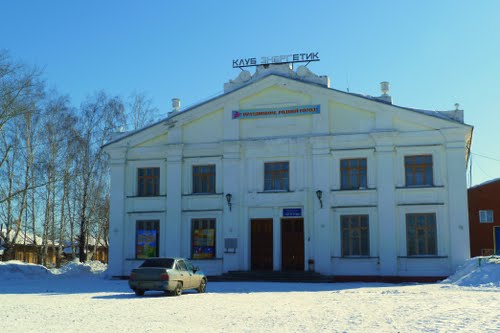 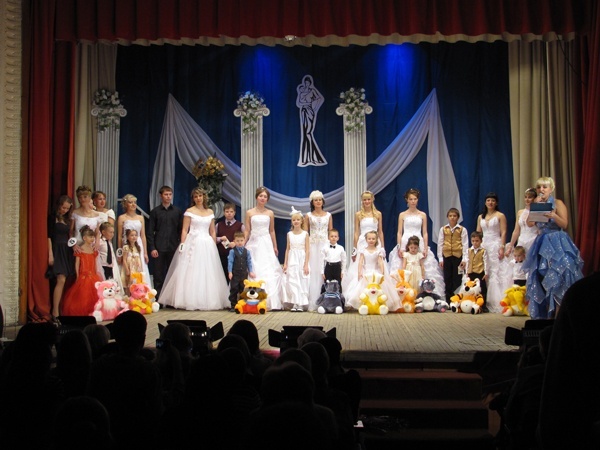 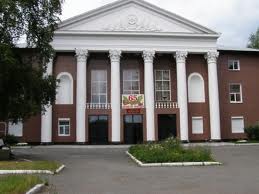 Структура расходов бюджета Артемовского городского  округа по разделу 0800 «Культура, кинематография» в 2014 году
Основные направления  расходов бюджета Артемовского городского округа по подразделу 0801 «Культура»  в 2014 году
Организация деятельности учреждений культуры и искусства культурно - досуговой сферы – 56 335,8 тыс. руб.
Капитальный ремонт зданий и помещений, в которых размещаются муниципальные учреждения культуры, приведение в соответствие с требованиями пожарной безопасности и санитарного законодательства и (или) оснащение таких учреждений специальным оборудованием, музыкальным оборудованием, инвентарем и музыкальными инструментами – 
13 433,0 тыс. руб.
Организация деятельности муниципального музея, приобретение и хранение музейных предметов и музейных коллекций - 3 457,0 тыс. руб.
97 349,0
тыс. руб.
Организация библиотечного обслуживания населения, формирование и хранение библиотечных фондов муниципальных библиотек  - 18 477,0 тыс. руб.
Проведение мероприятий по подключению общедоступных библиотек к сети Интернет (ср-ва обл. бюджета) – 186,3 тыс. руб.
Реализация мероприятий в сфере культуры и искусства  в рамках муниципальной программы –
 3 559,7 тыс. руб.
Проведение обменной выставки  «Забытая зимняя война» (ср-ва обл. бюджета) - 100,0 тыс. руб.
Приобретение компьютерного мультимедийного и цифрового оборудования, библиотечной мебели, документов на различных носителях для комплектования книжного фонда (ср-ва обл. бюджета) – 1 000,0 тыс.руб.
Создание виртуального проекта «Память сердца. Из истории Артемовского архипелага ГУЛАГ»  (ср-ва обл. бюджета) - 400,0 тыс.руб.
Расходы бюджета Артемовского городского округа по разделу 1000 «Социальная политика»  в 2012- 2014  годах
Структура расходов бюджета Артемовского городского округа по разделу 1000 «Социальная политика» в 2014 году
Основные направления расходов бюджета Артемовского городского округа по подразделу 1003 «Социальное обеспечение населения»  в 2014 году
Осуществление государственного полномочия Свердловской области  по предоставлению гражданам субсидий на оплату жилого помещения и коммунальных услуг за счет средств областного бюджета -52 451,4 тыс. руб.
Осуществление государственного полномочия Российской Федерации  по предоставлению мер социальной поддержки по оплате жилого помещения и коммунальных услуг за счет средств федерального бюджета – 32 575,5 тыс. руб.
Осуществление государственного полномочия Свердловской области  по предоставлению отдельным категориям граждан компенсации расходов на оплату жилого помещения и коммунальных услуг за счет средств областного бюджета – 106 650,1 тыс. руб.
201480,7
тыс. руб.
Предоставление социальных выплат молодым семьям на приобретение (строительство) жилья – 4 707,9 тыс. руб. 
(выдано 9 свидетельств о праве получения социальной выплаты на приобретение (строительство) жилья)
Выплата материальной помощи малоимущим гражданам и погорельцам (4 получателя) – 2,4 тыс. руб.
Приобретение жилья гражданам и молодым специалистам, проживающим и работающим в сельской местности - 4 849,5 тыс. руб. 
(приобретено 6 квартир)
Выплата материальной помощи Почетным гражданам Артемовского городского округа (20 получателей) – 244,0 тыс. руб.
Расходы бюджета Артемовского городского округа по разделу 1100 «Физическая культура и спорт» в 2012-2014 годах
Расходы бюджета Артемовского городского округа на физическую культуру и спорт в 2014 году составили -
  20 297,9 тыс. руб.
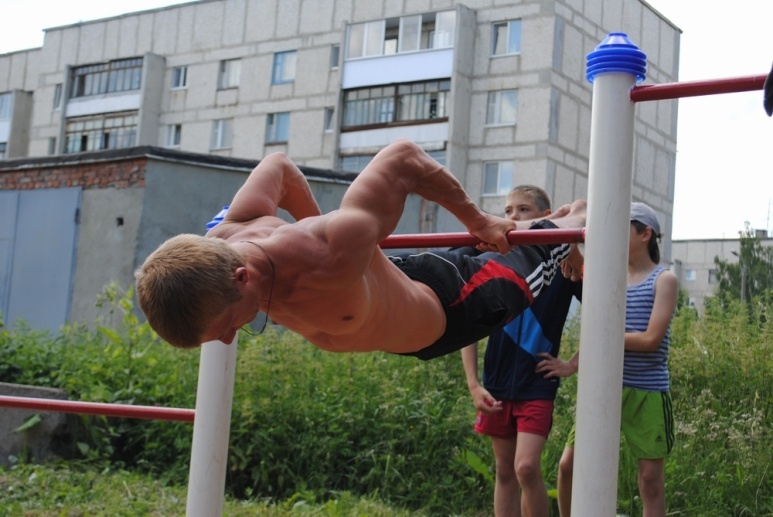 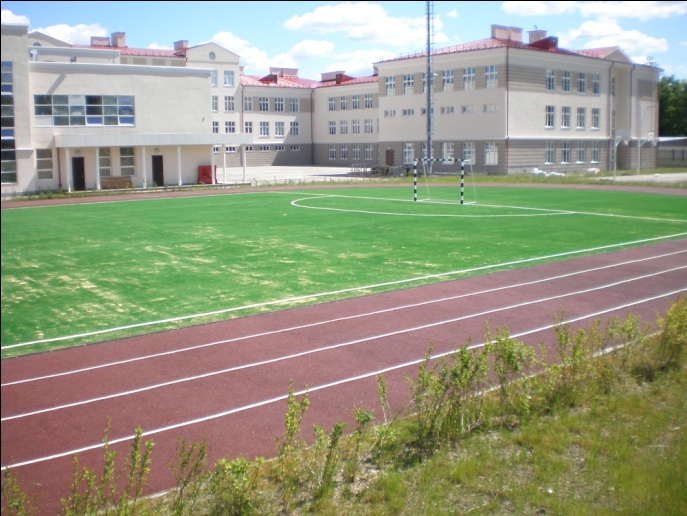 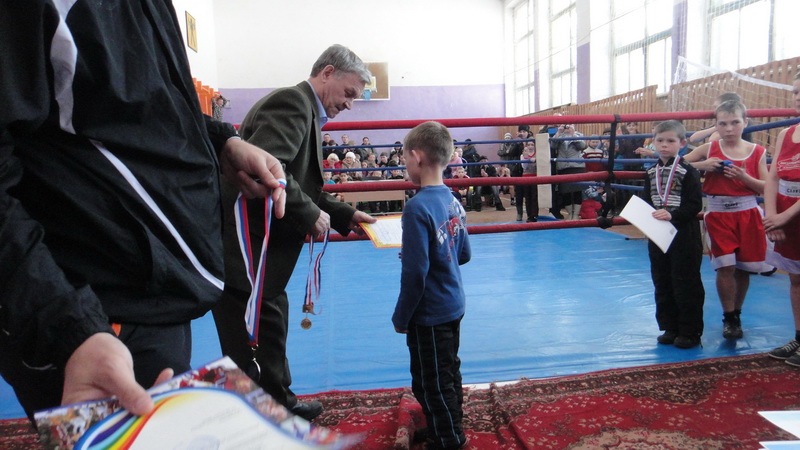 Реконструкция стадиона «Локомотив» - 
6 496,0 тыс. руб.
Организация и проведение мероприятий в сфере физической культуры и спорта – 1 730,5 тыс. руб.
Организация предоставления услуг в сфере физической культуры и спорта на базе муниципальных бюджетных учреждений физической культуры и спорта «Сигнал» и «Лыжная база «Снежинка» – 
10 225,7 тыс. руб.
Оказание финансовой поддержки спортивным организациям, 
общественным федерациям с целью развития физической культуры и спорта – 
96,3 тыс. руб.
Реконструкция лыжной база «Снежинка» -
 447,7 тыс. руб.
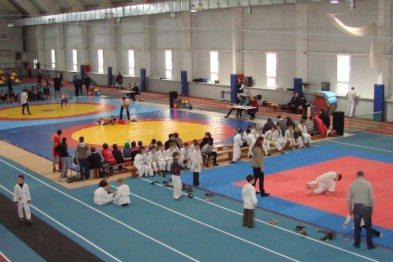 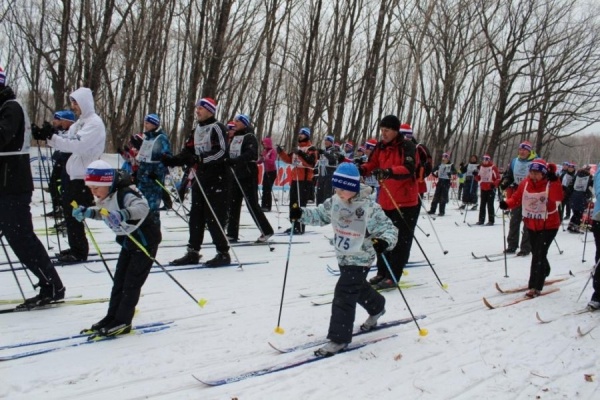 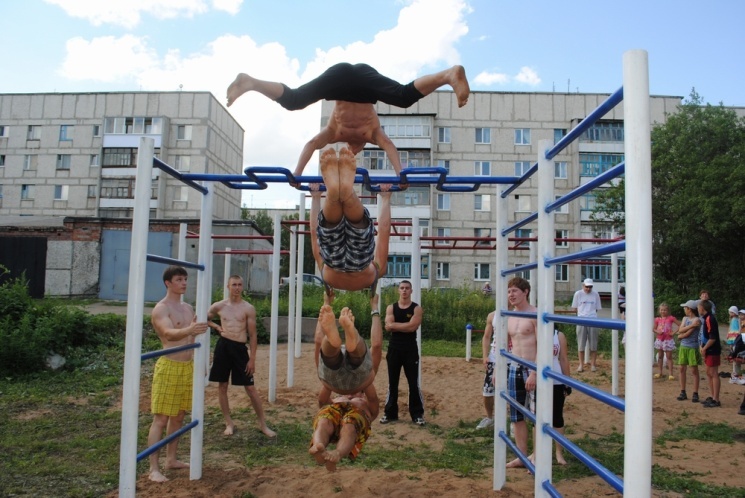 Расходы бюджета Артемовского городского округа по разделу 1200 «Средства массовой информации» в 2012-2014 годах
Изменение объема муниципального долга Артемовского городского округа за период 2012-2014 годы
Динамика изменения долговых обязательств Артемовского городского округа по исполнительным  документам, находящимся на исполнении в Финансовом управлении Администрации Артемовского городского округа
Структура долговых обязательств Артемовского городского округа по исполнительным листам, находящимся на исполнении в Финансовом управлении администрации Артемовского городского округа по состоянию на 01.01.2015 года
Благодарим за внимание